Gordon Moore
Founder of
Intel - “Integrated Electronics”
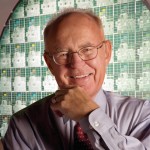 Life
Gordon E. Moore was born on January 3rd,1929 in San Francisco, California, USA
In 1950,Gordon Moore received his Bachelors degree in chemistry from university of California and in 1954 he received his PH.D. from California institute of technology specialized in chemistry
Gordon Moore is married to Betty.
Gordon Moore worked at the Shockley Semiconductor Laboratory
Later he left the lab and found Intel with Robert Noyce in April 19, 1954
Intel Corporation
Gordon E. Moore co-founded the Intel corporation in 1968
Initially, Gordon Moore served as the executive vice president of the Intel corporation
In 1975, Gordon Moore became the president and the Chief Executive Officer of Intel corporation
Moore was elected as the chairman of Board in 1979
He severed as the CEO of Intel corporation until April,1987
In 1997, Moore was named as the Chairman Emeritus
Intel was the most successful businesses of the world at the end of the 1990′s
Moore’ s Law
Gordon Moore is was widely known for “Moore’ s Law” which he proposed in 1965
Moore predicted that the number of components on the computer chip would double every 12 months
Later, Gordon Moore updated his prediction to once every two years in 1975
“Moore ‘s law’ became the guiding principle for the semiconductor industry
Moore’ s prediction helped the semi conductor industry to deliver even more powerful chips while decreasing the cost of electronics
His Enterprising Qualities:
He was self disciplined as he made sure that things should work according to his law
 He was also concentrated to achieve his goal to make as many chipsets he could make and spread it worldwide
Creative – to come up with new products – processors, motherboards etc.
Motivated ─ He was motivated to work in companies making chipsets, and had self interest too
Confident – about succeeding in making chipsets
Technical Ability ─ He had the ability to expertise his products and to increase no. of components in computer chips
Hard working – He got many promotions that means, he had worked very hard
Thank You!!
By: 
Vatsal Sagparia